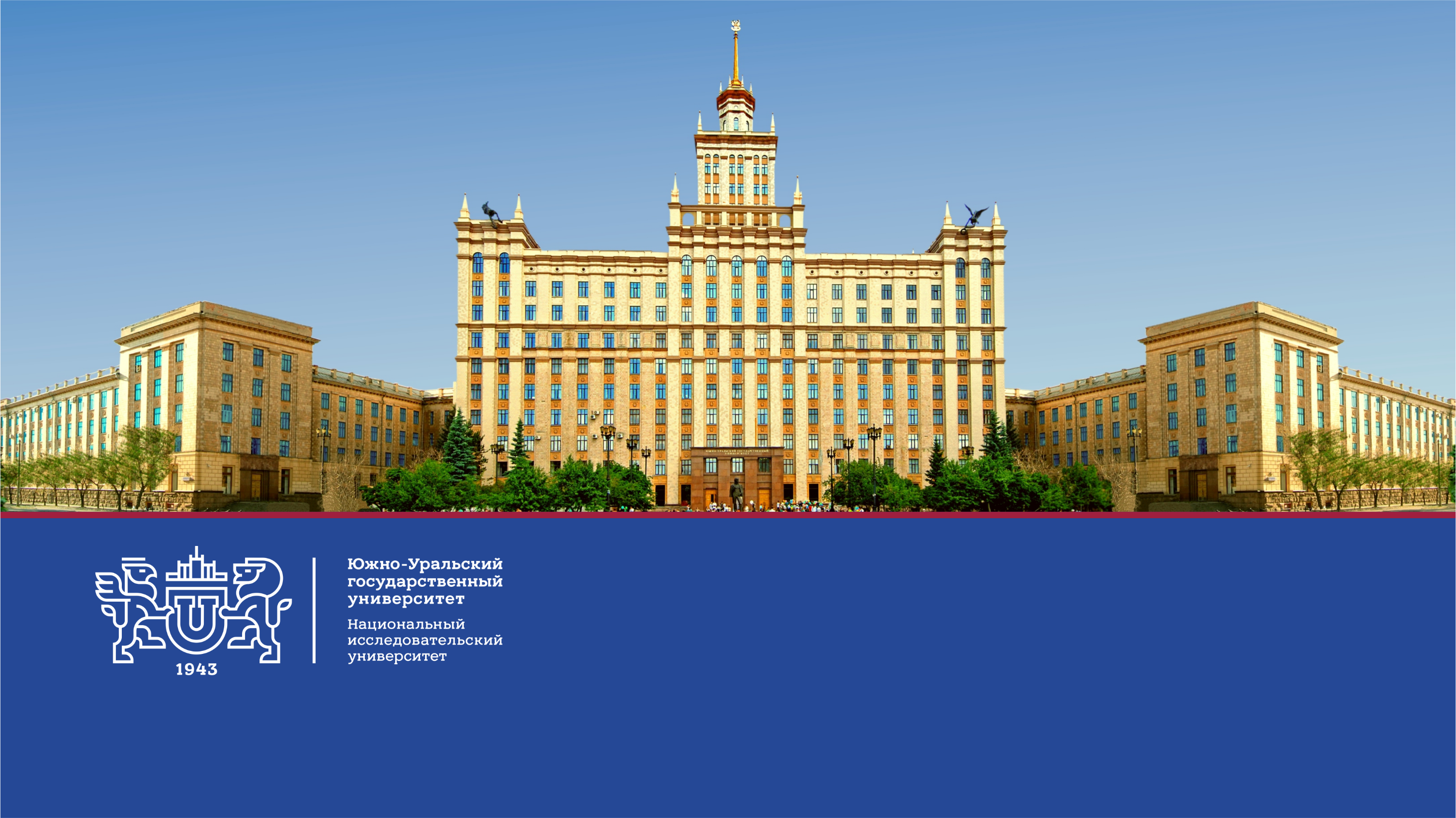 Тема выступления «»
Докладчик(и) : ФИО (, ФИО…), группа		
			
Научный руководитель: 
Доцент кафедры «______________», к.т.н. 
___________________________
Актуальность
Космические агентства: РОСКОСМОС, NASA, ESA, ISA и др. (21 страна, 8 секций, 97 устных докладов (3 – из России), 84 стендовых доклада (2 – из России).
DART: Double Asteroid Redirection TEST
Активность в мире и международная кооперация: 
 США - Более 15 лет выполняется государственная программа;
 Европа - В 2009 году начата долгосрочная программа «Контроль ситуаций в космосе» («Space Situational Awareness» - SSA);
ООН – С 2001 г регулярно работает группа действия 14 (UN COPUOS Action Team 14) по проблеме «Объекты, сближающиеся с Землей»;
Россия – с 2007 г. при Совете РАН по космосу экспертная рабочая группа по космическим угрозам.
миссия Hera, ESA (2023-2026)
В России пока не выработан проект (концепция) программы федерального уровня по противодействию космическим угрозам»
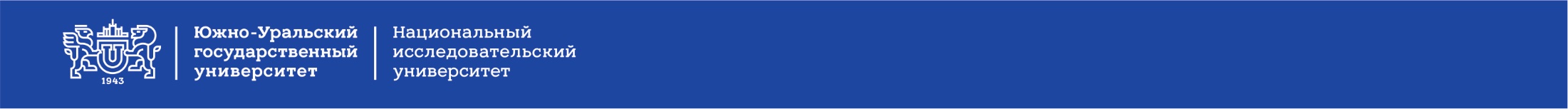 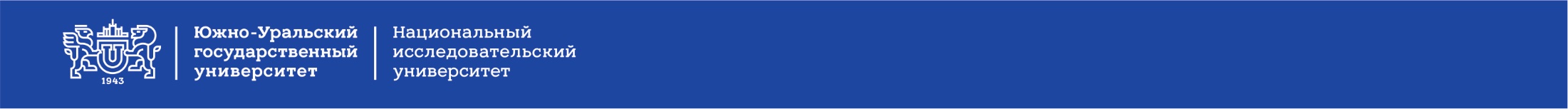 X научно-техническая конференция «Астероидная безопасность»
2
2
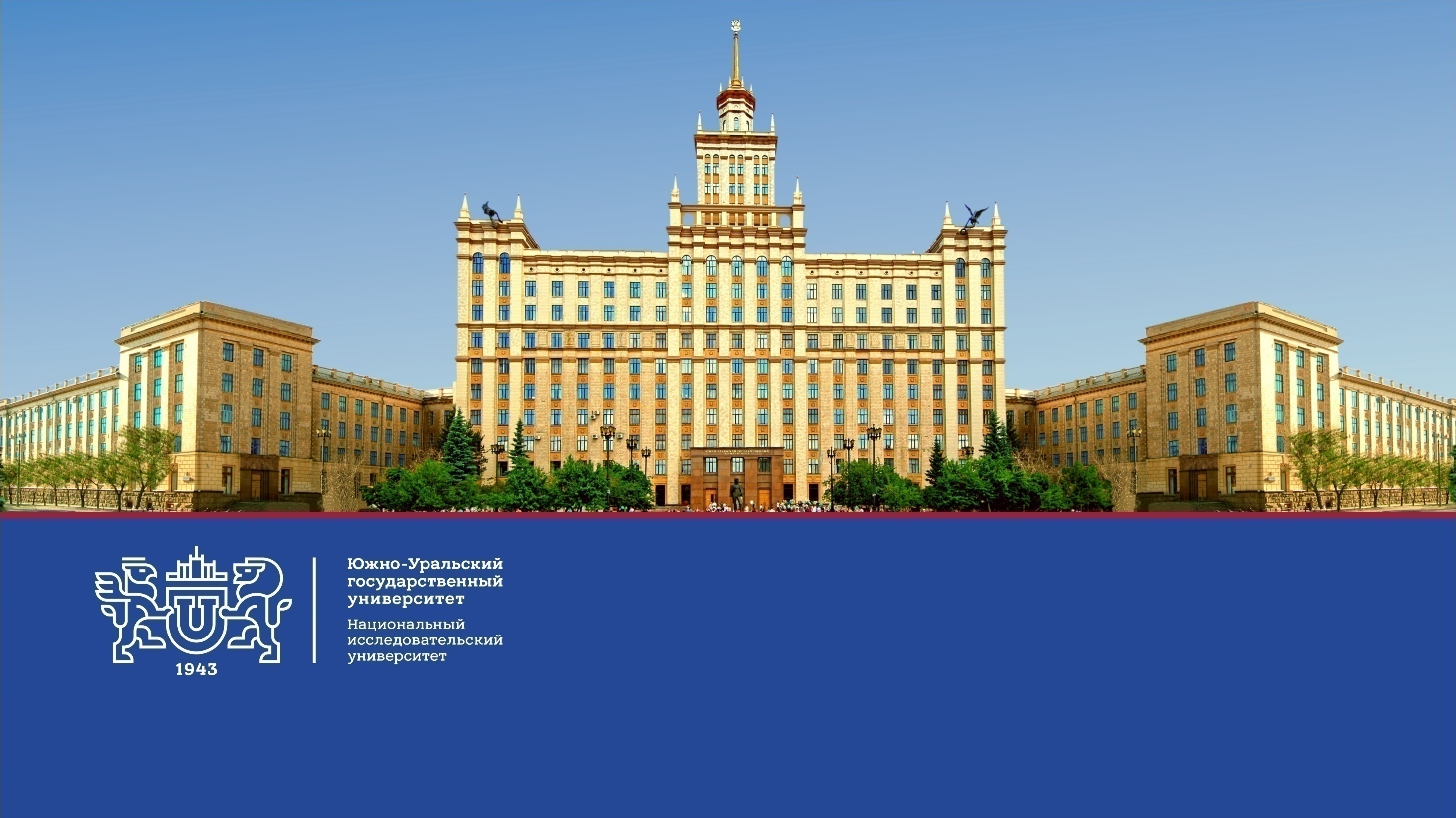 www.susu.ru